المحاضره 14:تكملة نظريات التضخم
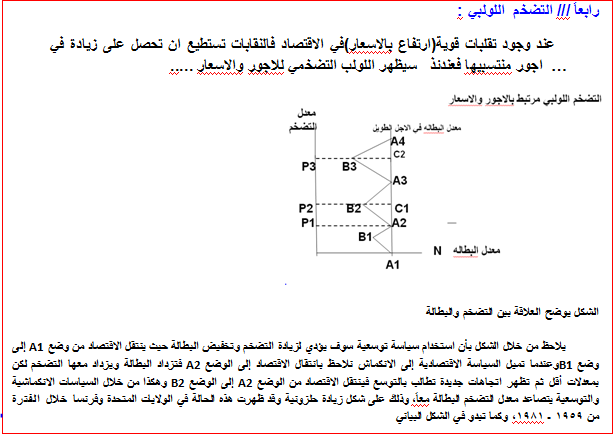 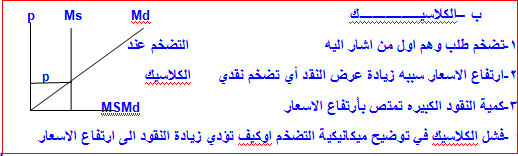 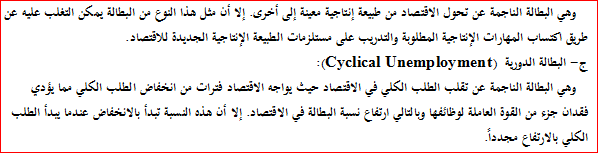